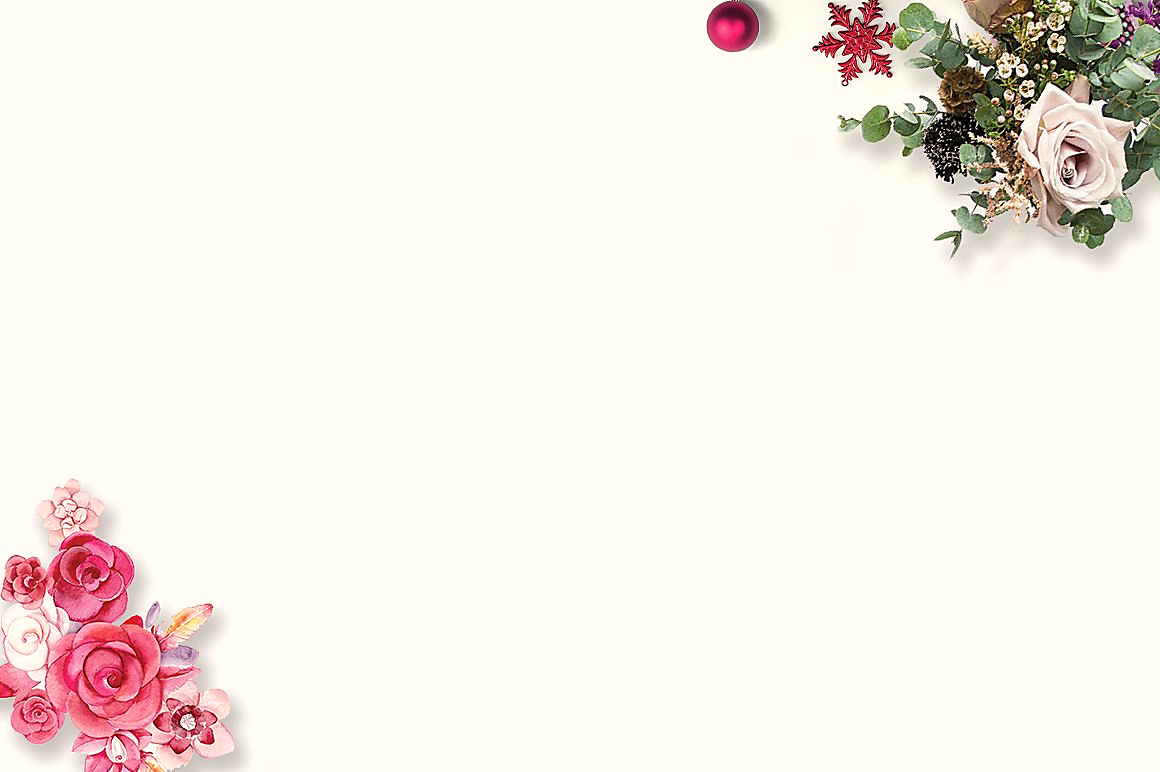 PHÒNG GIÁO DỤC VÀ ĐÀO TẠO QUẬN LONG BIÊN
TRƯỜNG MẦM NON ĐÔ THỊ VIỆT HƯNG
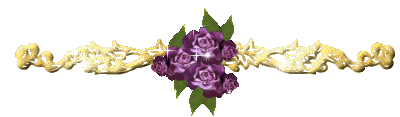 Truyện
Một bó hoa tươi thắm
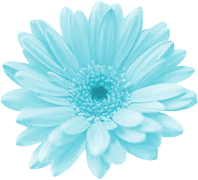 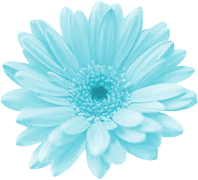 Giáo viên: Đỗ Thị Ngọc Linh
Lứa tuổi: 3 – 4 tuổi
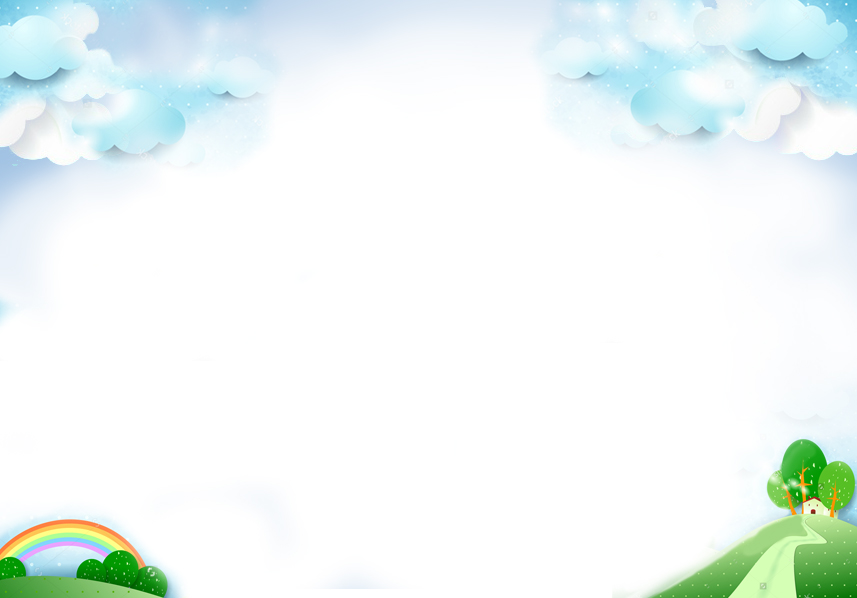 I. Mục đích yêu cầu:
1. Kiến thức:- Trẻ hiểu nội dung truyện, nhớ tên nhân vật trong truyện.- Biết được bạn Voi trong truyện là người bạn tốt, biết giúp đỡ mọi người lúc khó khăn.
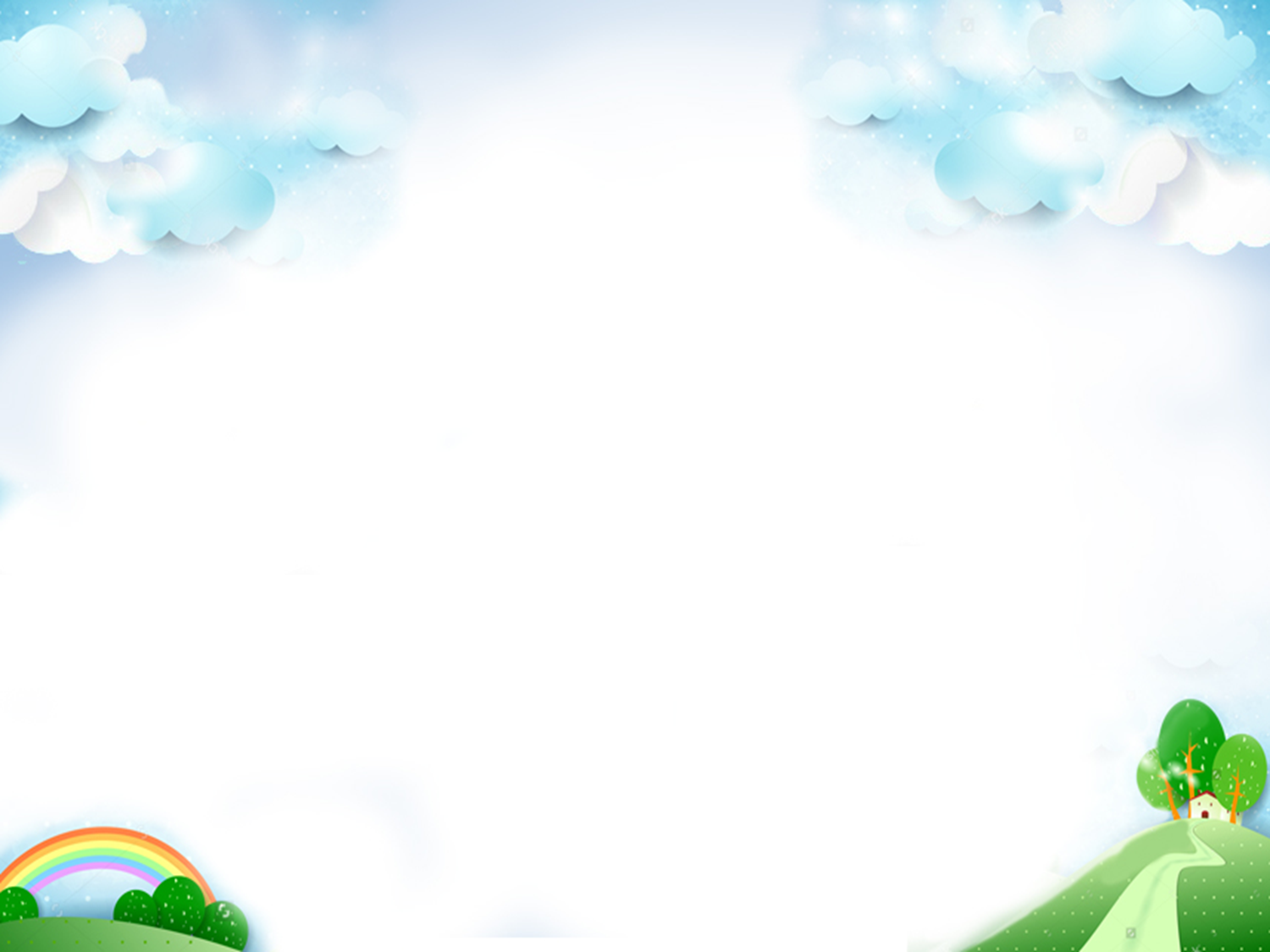 I. Mục đích yêu cầu:
2. Kĩ năng:- Phát triển ngôn ngữ cho trẻ.- Trẻ biết trả lời đủ câu rõ ràng.3. Thái độ:- Trẻ biết yêu thương giúp đỡ bạn bè.- Trẻ có ý thức trong giờ học.
Hoạt động 1:
 Ổn định tổ chức
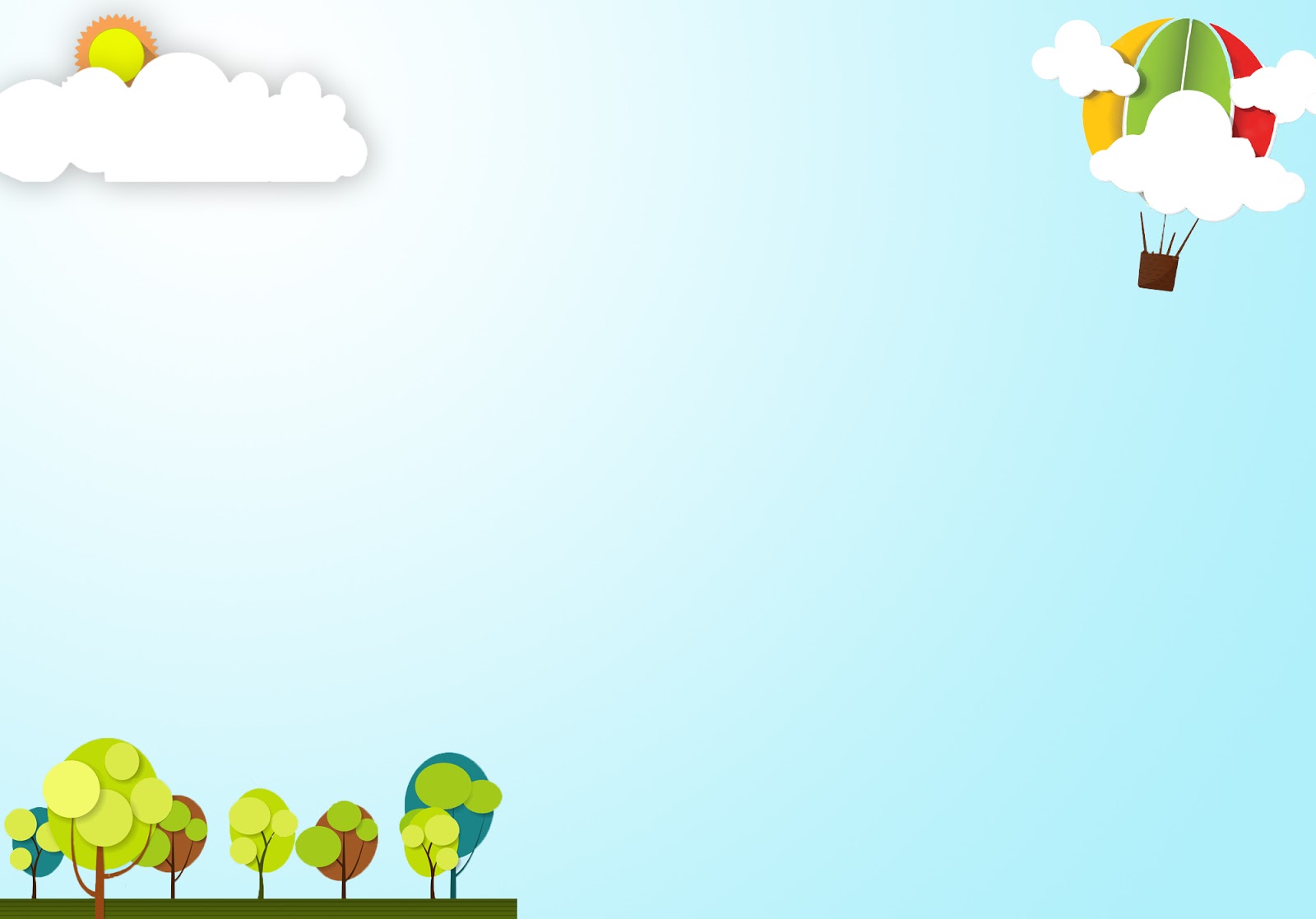 Hát và vận động theo video bài hát:
The hokey pokey
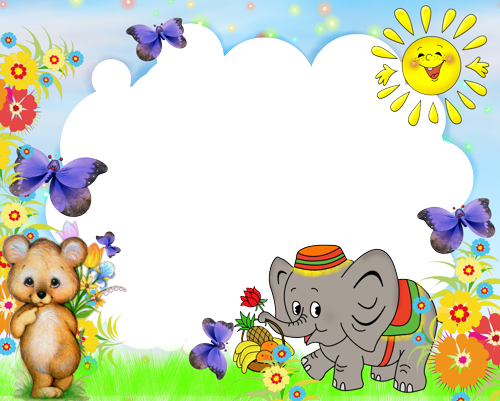 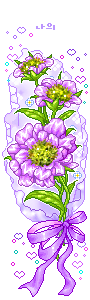 Truyện:
Một bó hoa tươi thắm
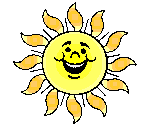 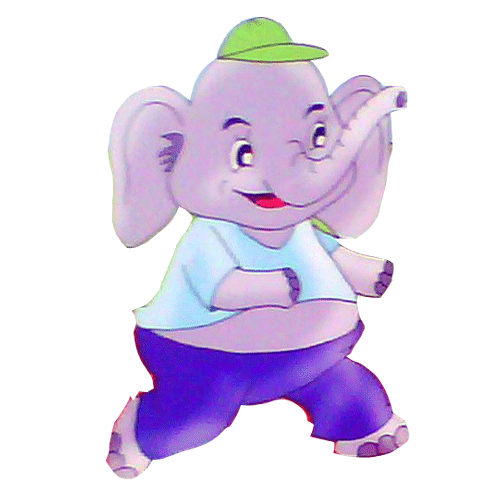 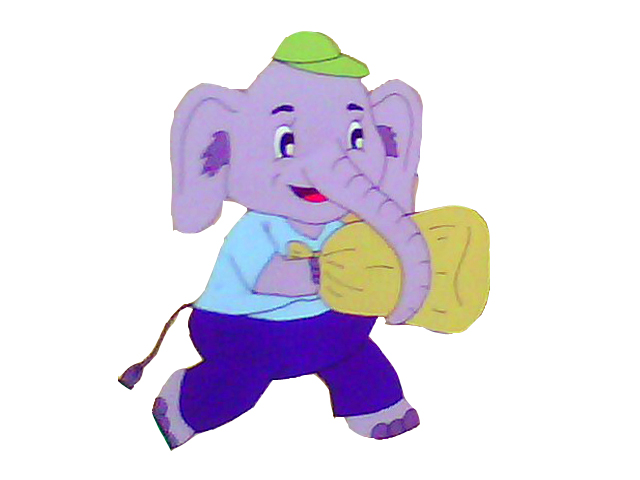 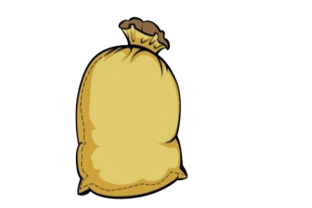 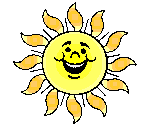 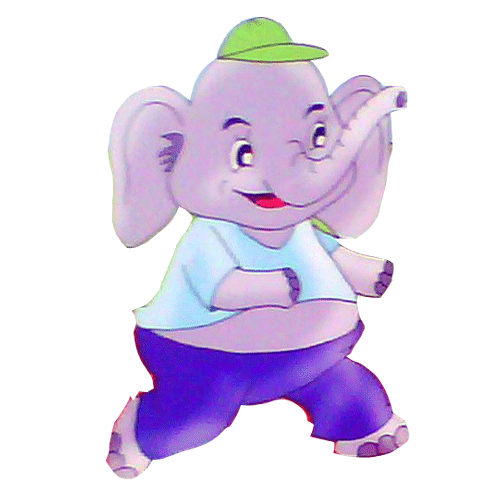 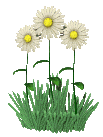 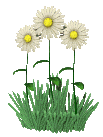 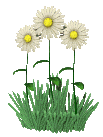 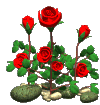 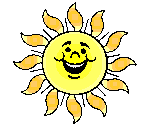 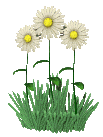 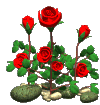 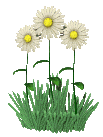 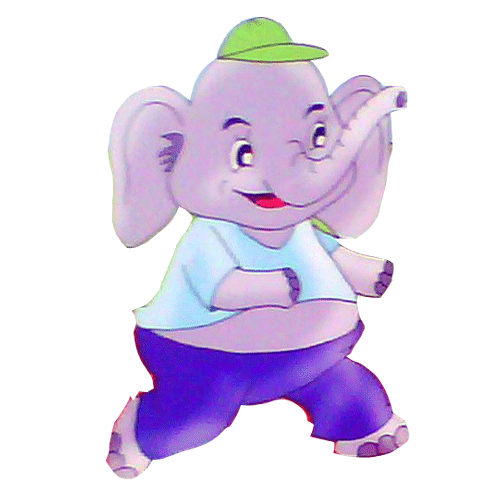 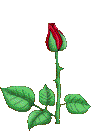 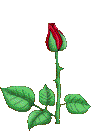 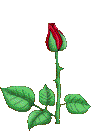 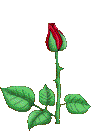 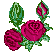 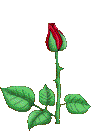 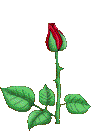 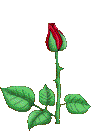 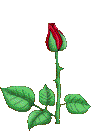 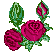 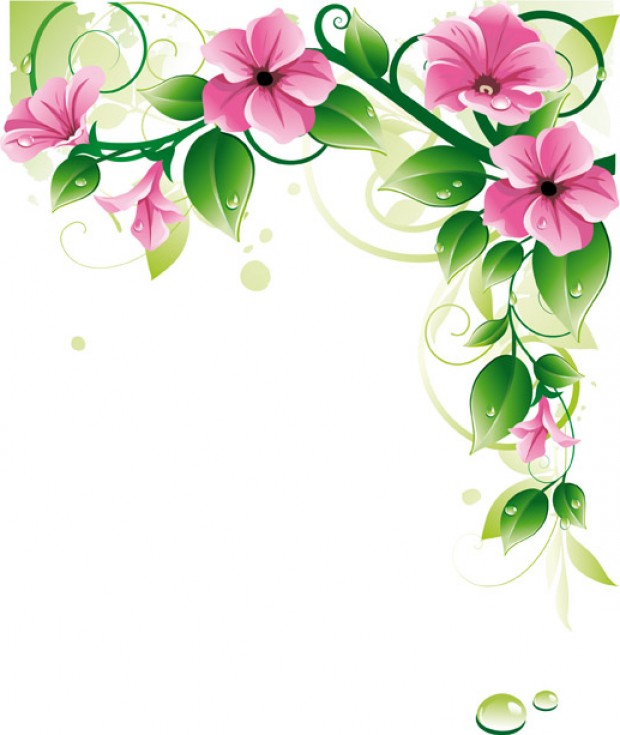 Trích dẫn
Đàm thoại
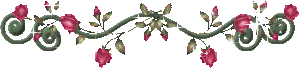 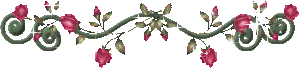 Câu chuyện có tên là gì?
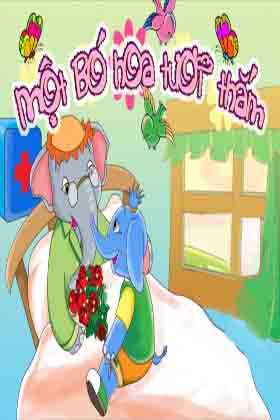 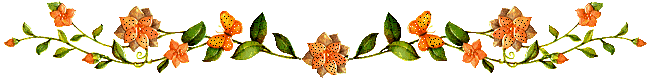 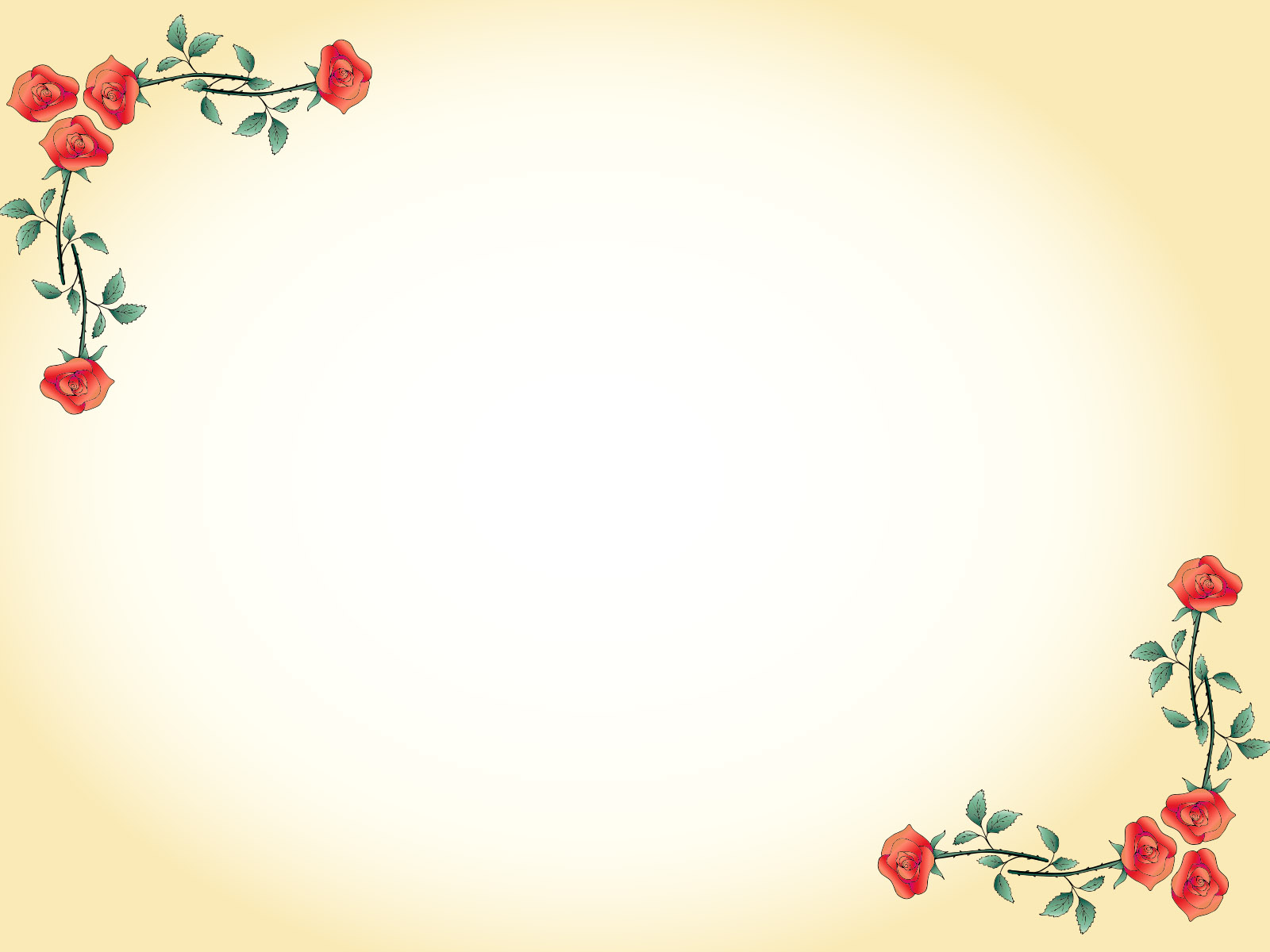 Trong truyện có nhân vật nào?
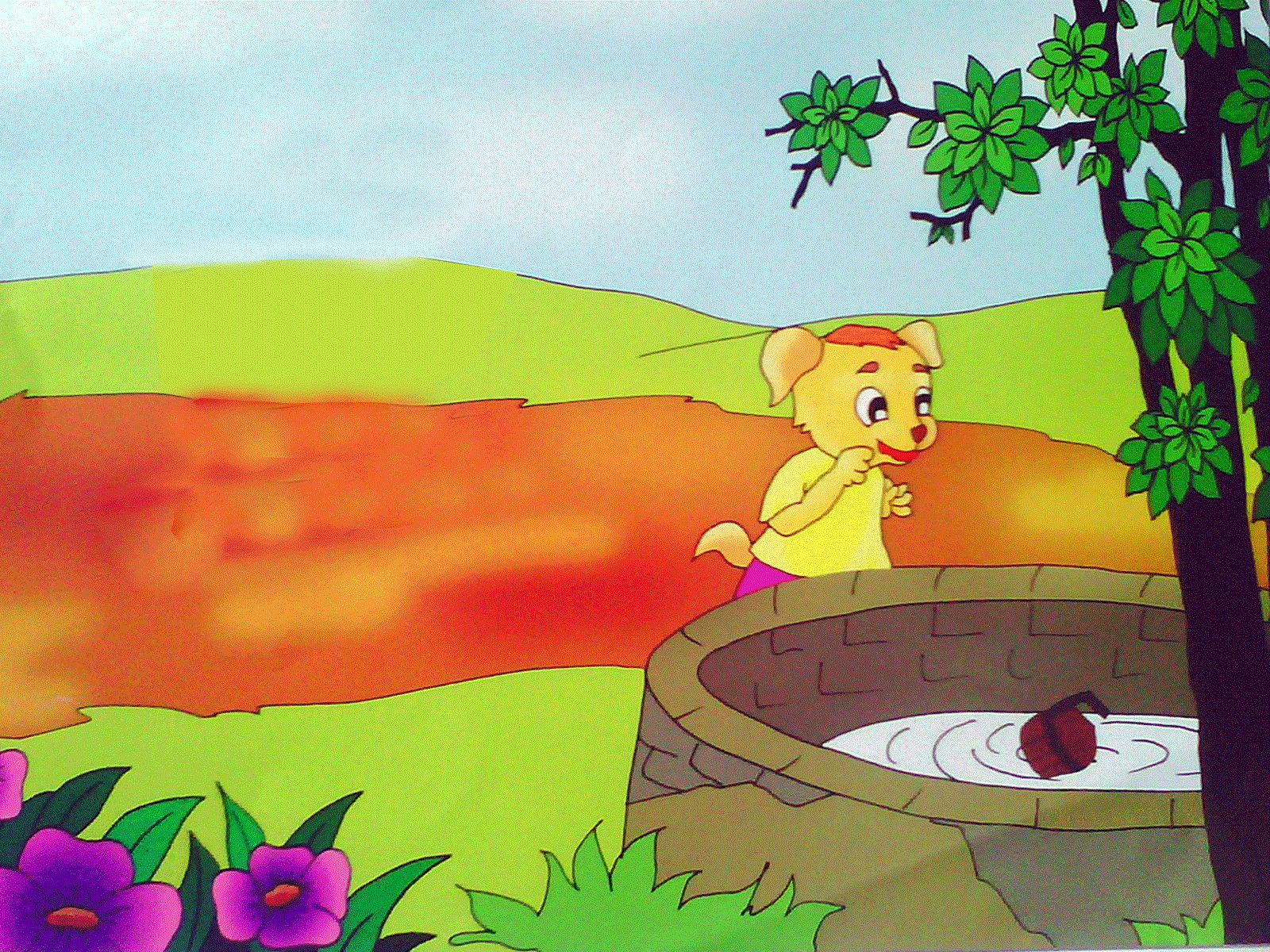 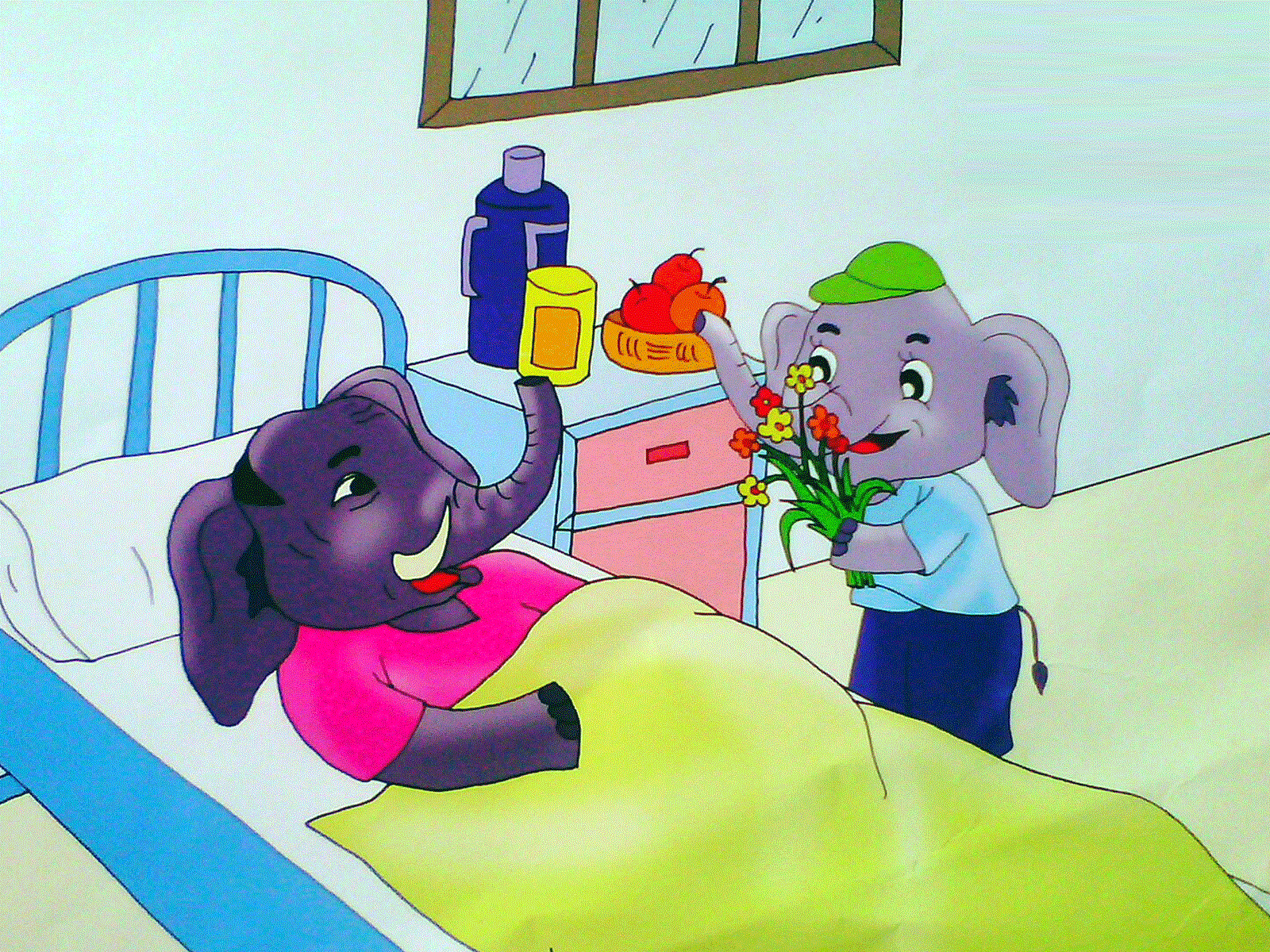 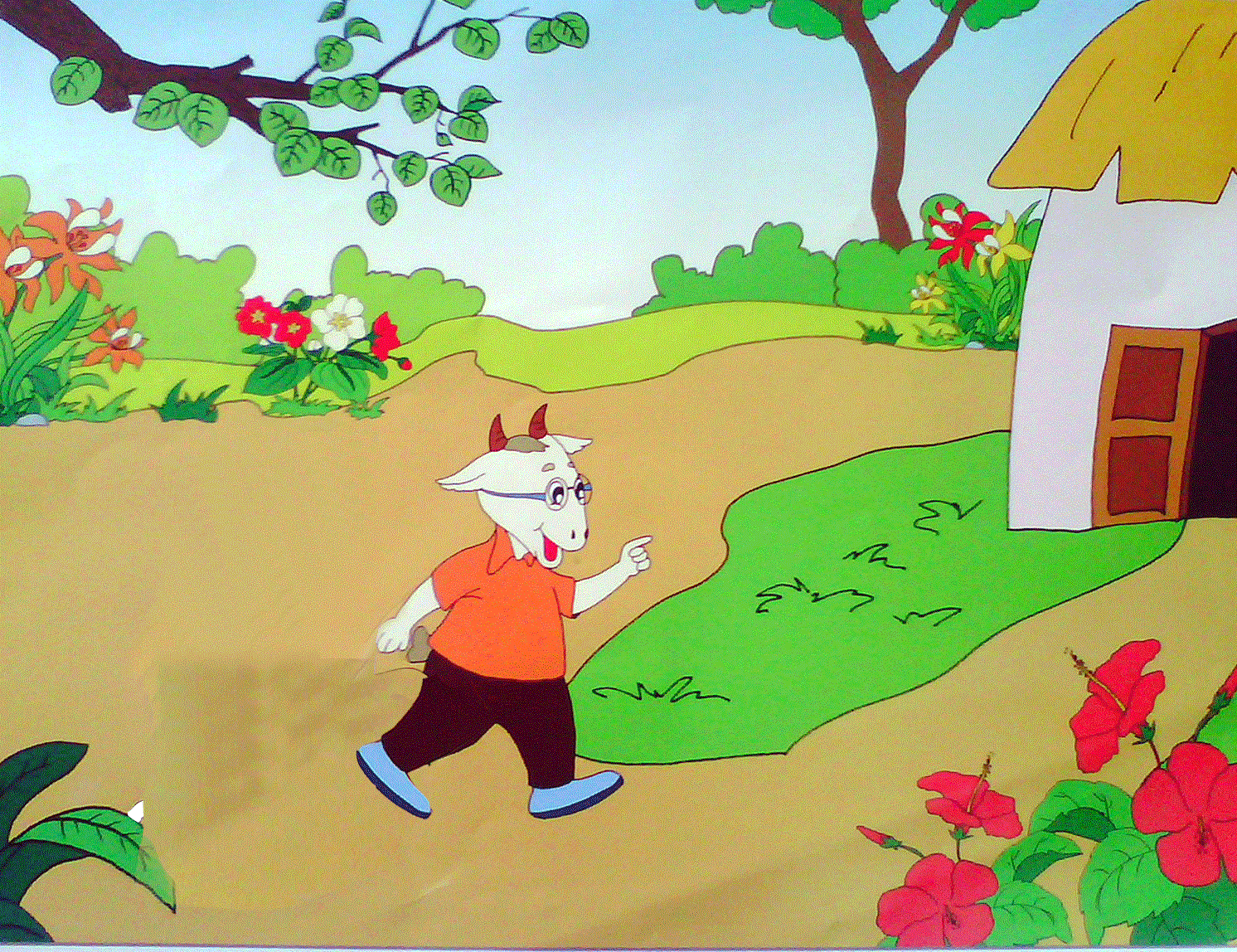 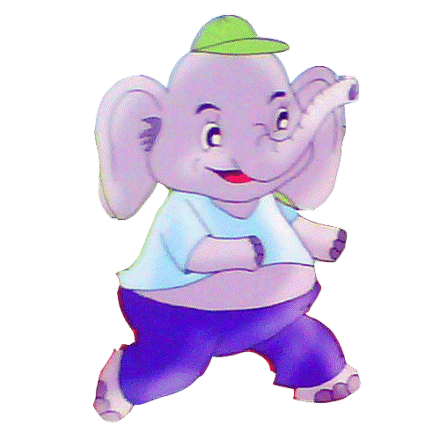 Voi con gặp ai đầu tiên?
A. Chó Vàng
B. Bác Dê
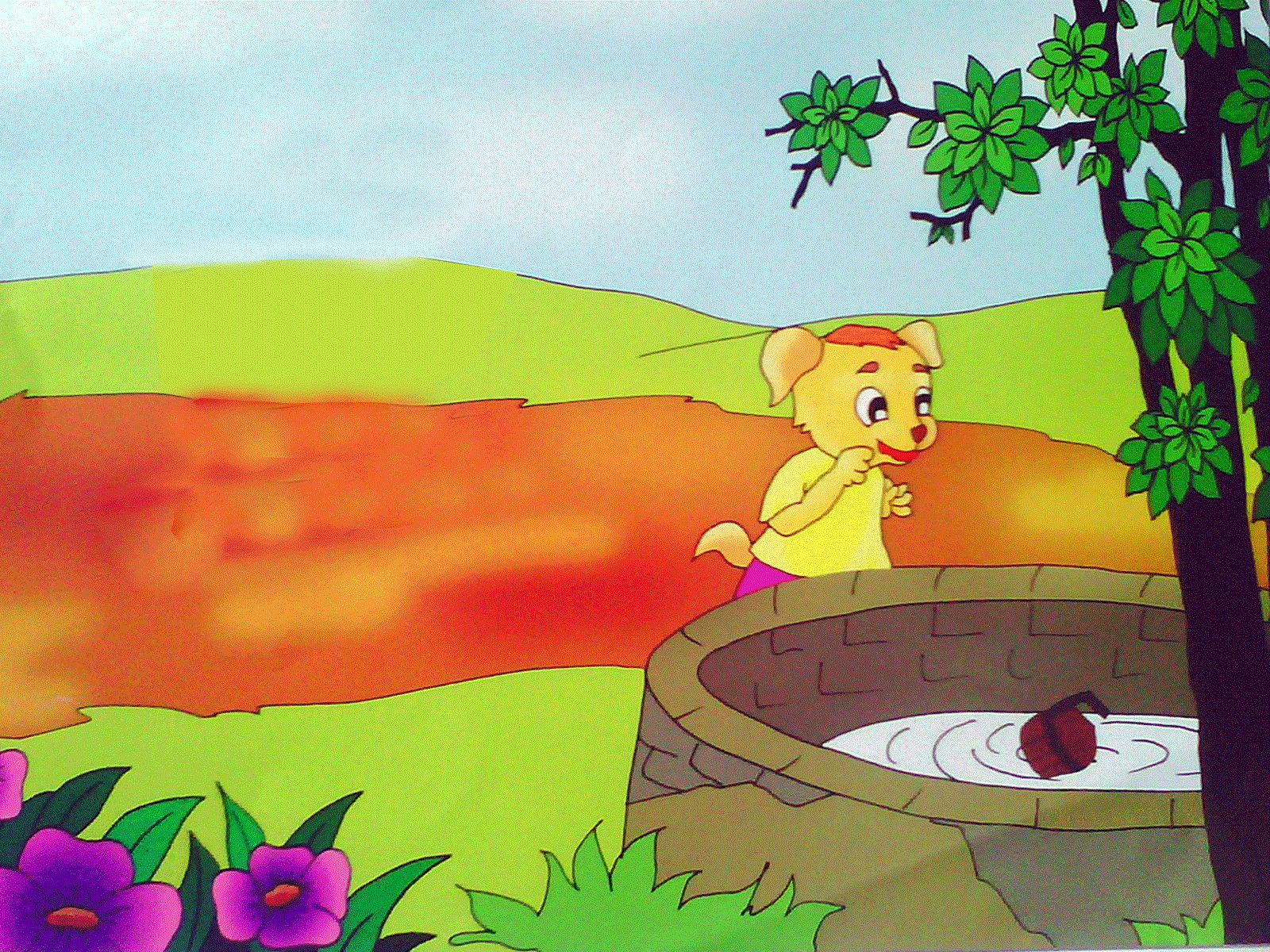 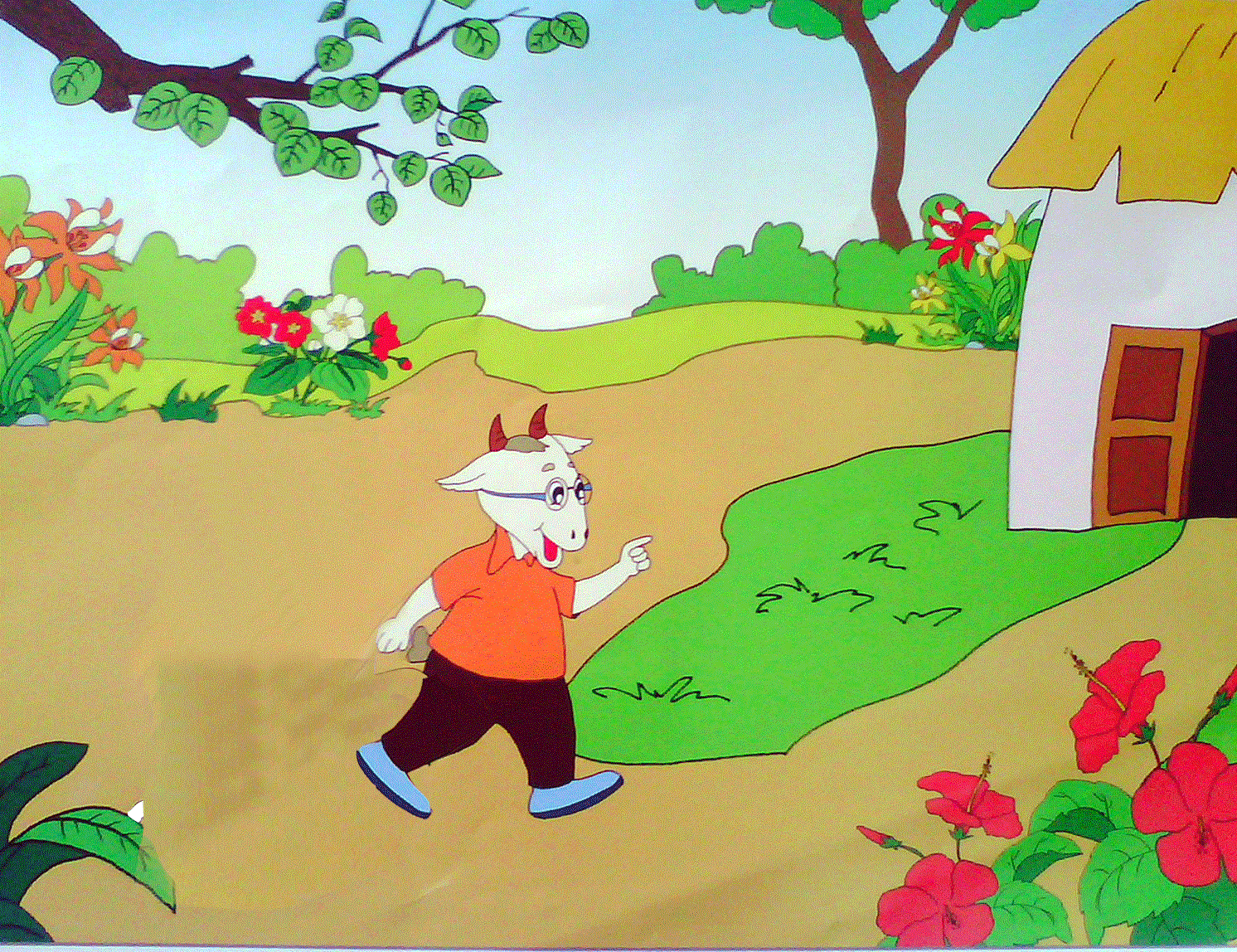 C. Bà Ngoại
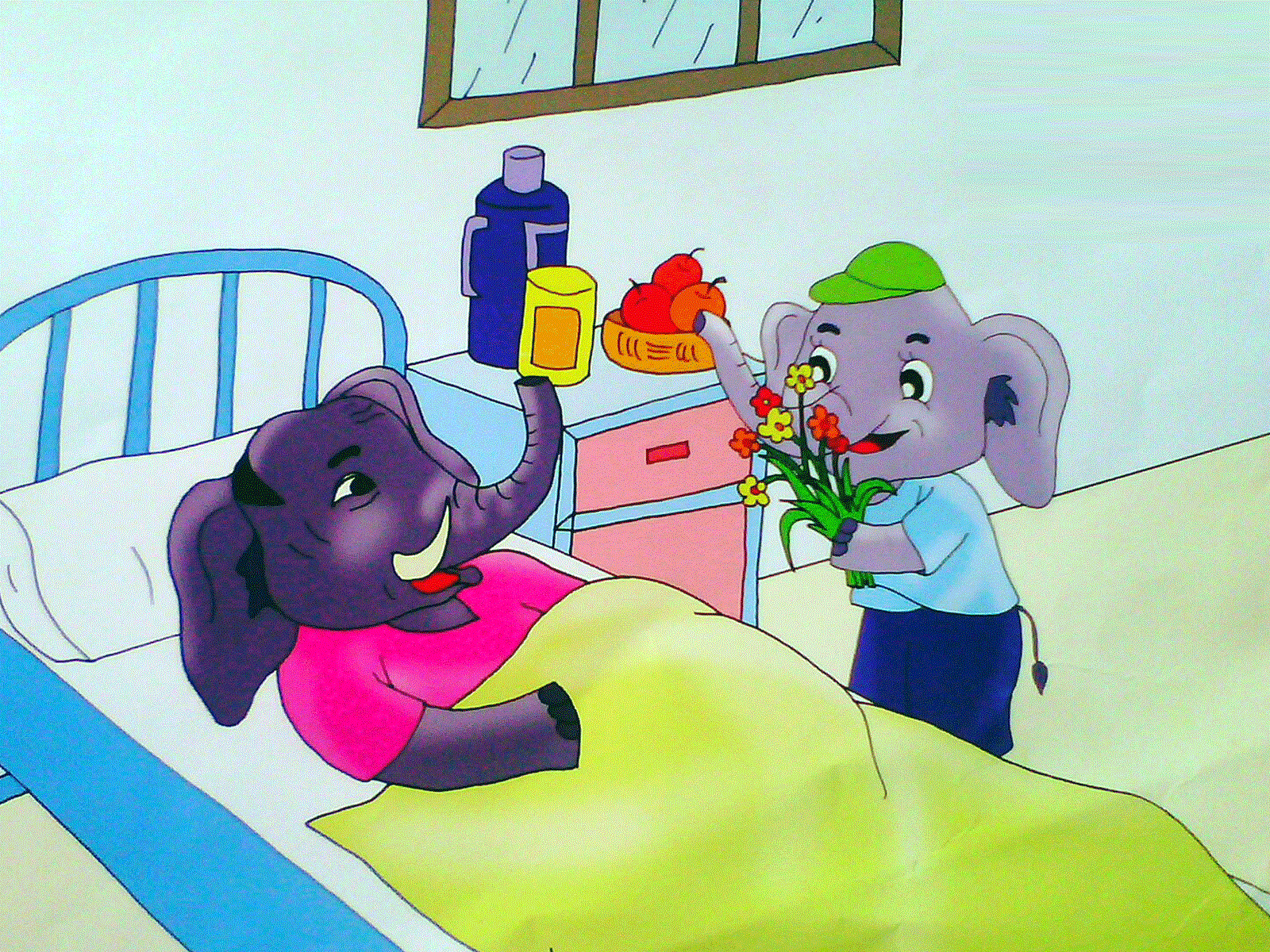 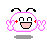 Voi con đã làm gì 
để giúp đỡ bác Dê?
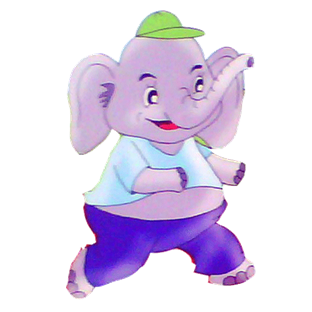 A. Chào bác rồi đi thẳng
B. Giúp bác Dê bê bao gạo vào nhà
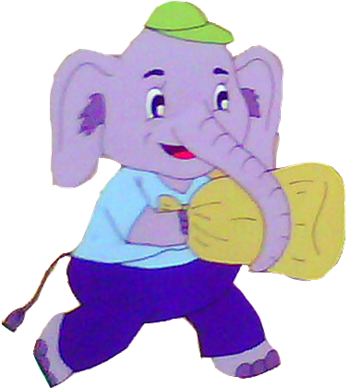 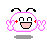 Ai đã bị rơi gầu xuống giếng?
B. Bác Dê
A. Bà Ngoại
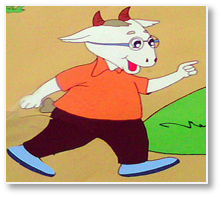 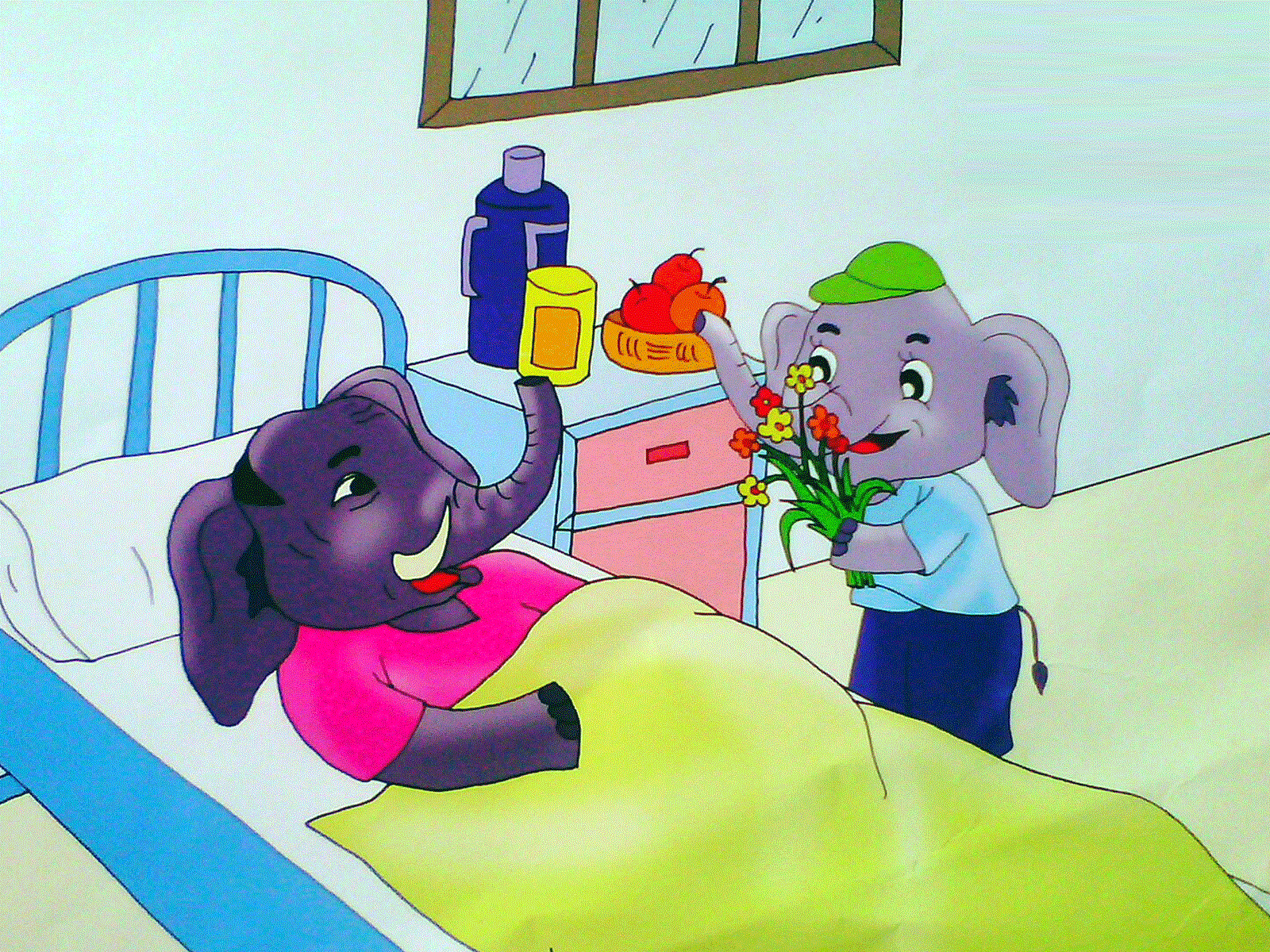 C. Chó Vàng
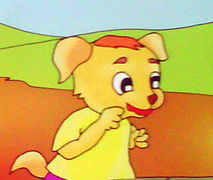 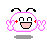 Bạn Voi đã làm gì?
A. Cười rồi đi thẳng
B. Lấy gầu cho bạn chó Vàng
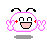 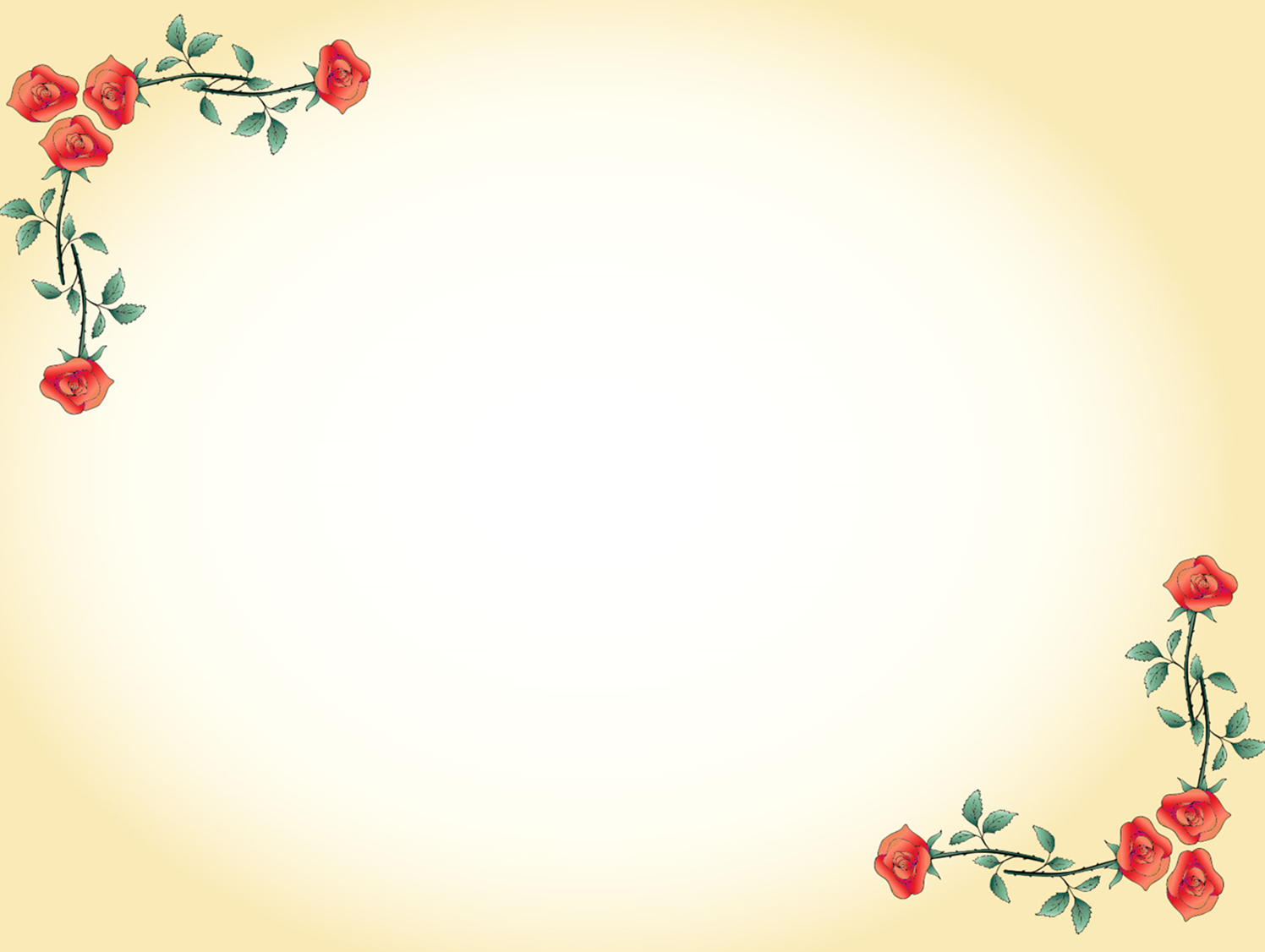 Để cảm ơn bạn Voi, Chó vàng đã làm gì?
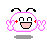 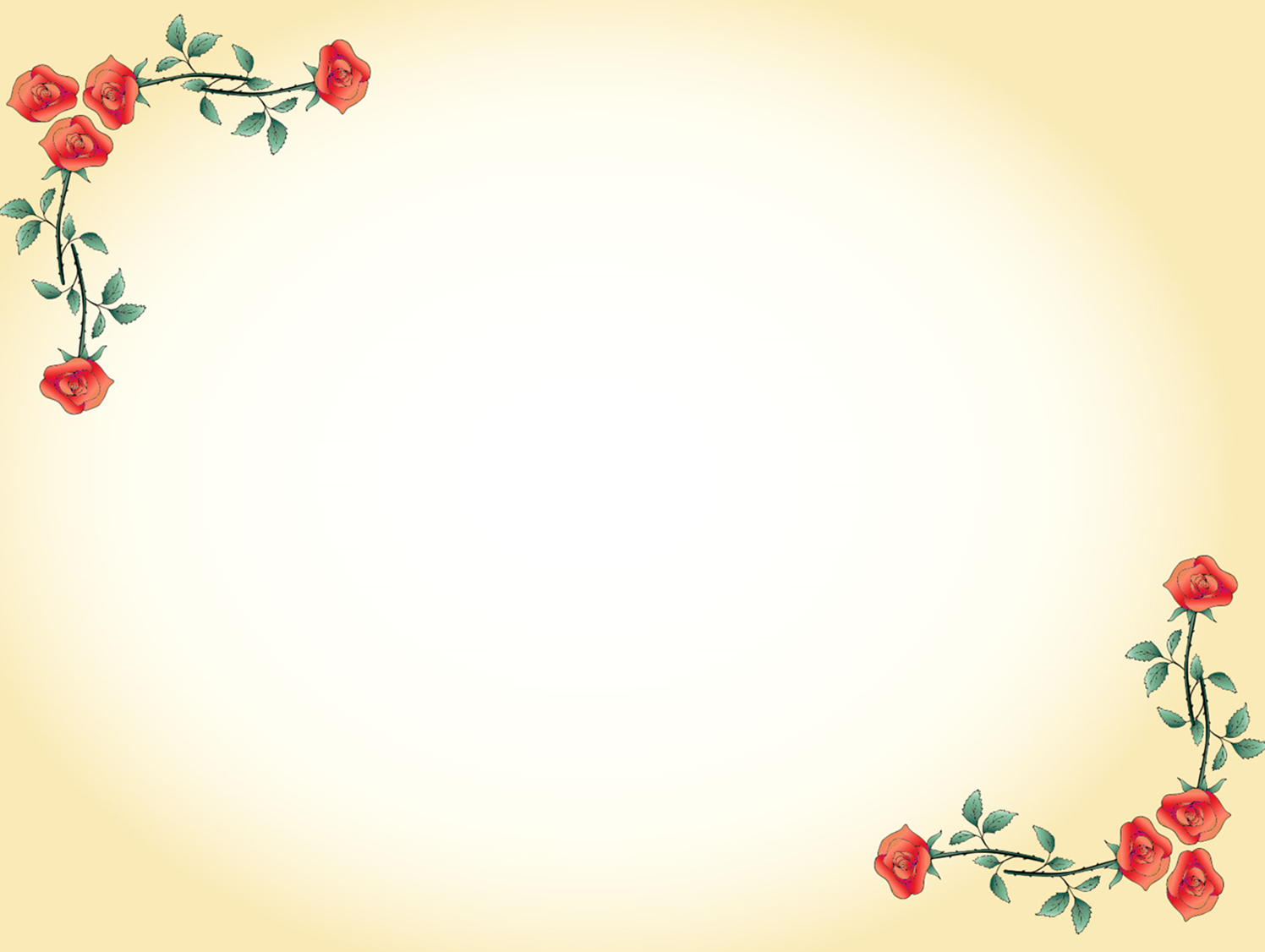 Voi con đã mang tặng ai?
Bà Voi đã cảm thấy như thế nào?
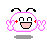 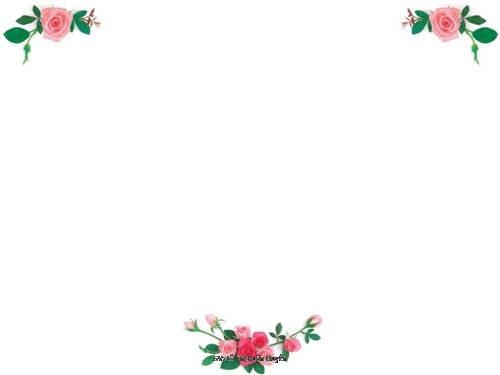 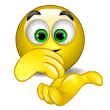 Bạn rất giỏi!
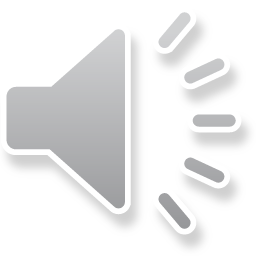 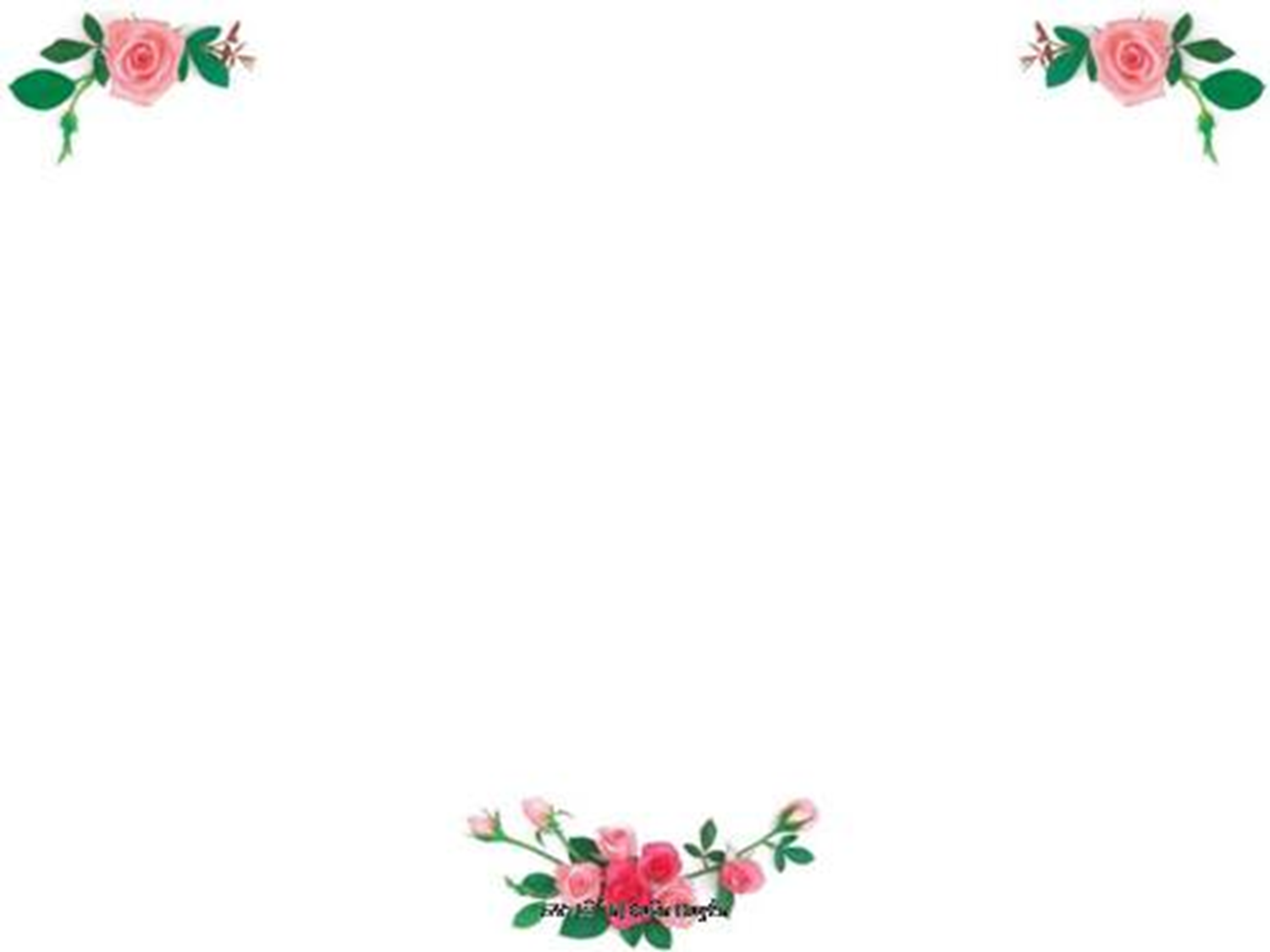 Chưa chính xác rồi!
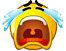 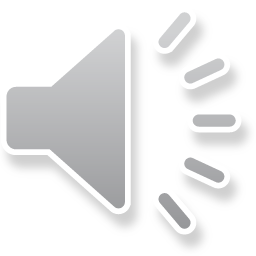 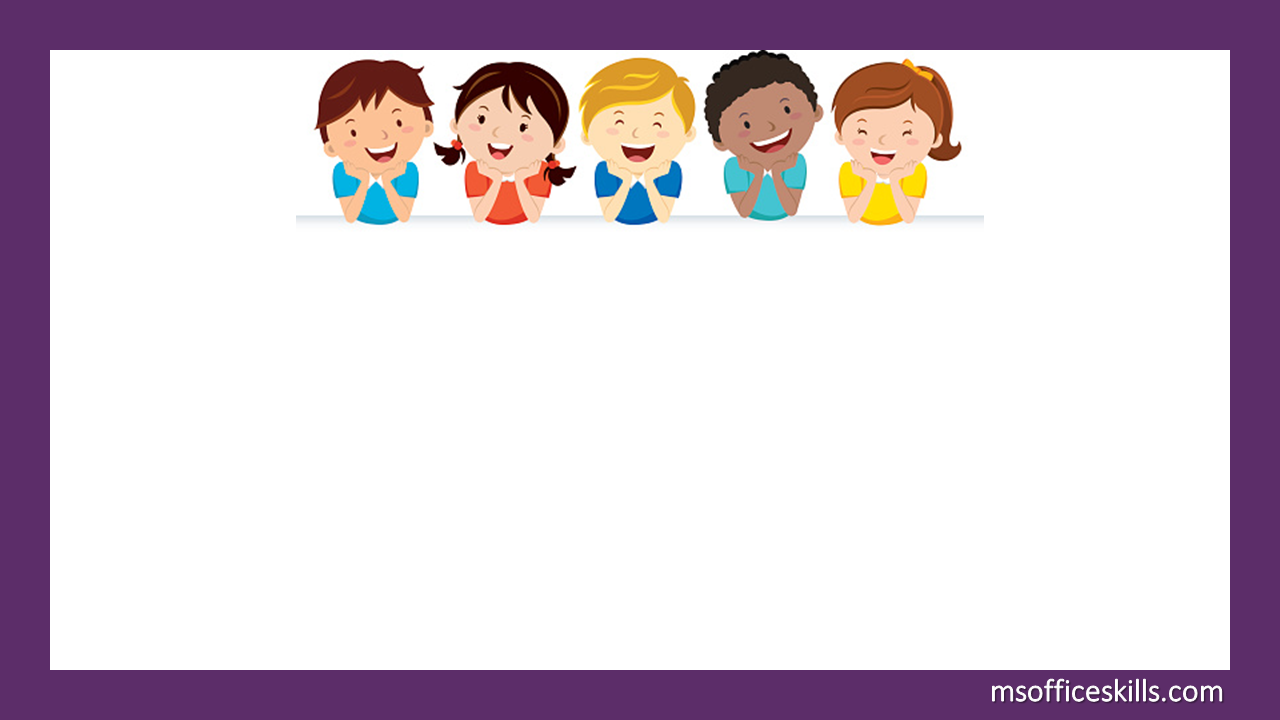 Xem phim hoạt hình
Một bó hoa tươi thắm
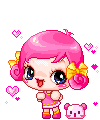 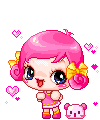 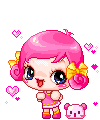 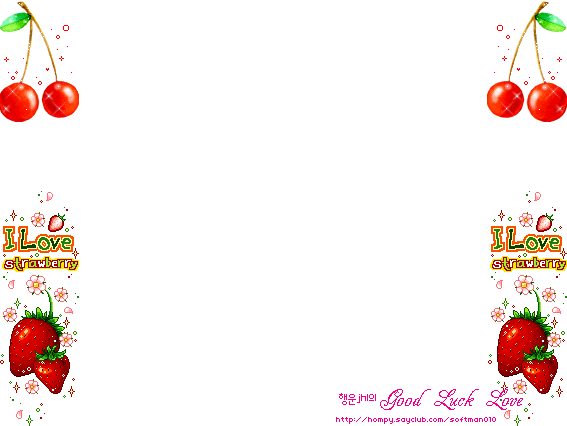 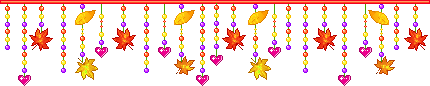 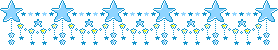